Los objetos, utilidad y uso
Docente Maria Ester Michaud 
Encargada de octavo
Creación de los objetos
Todos los objetos son creados para satisfacer las  necesidades de los seres humanos 
Ejemplos
Los efectos corona virus fuera de cambiar las costumbres de los humanos  han creado una serie de necesidades emergentes 
Las mascarillas de uso diario
Las venta online de abarrotes y verduras: esos son servicios
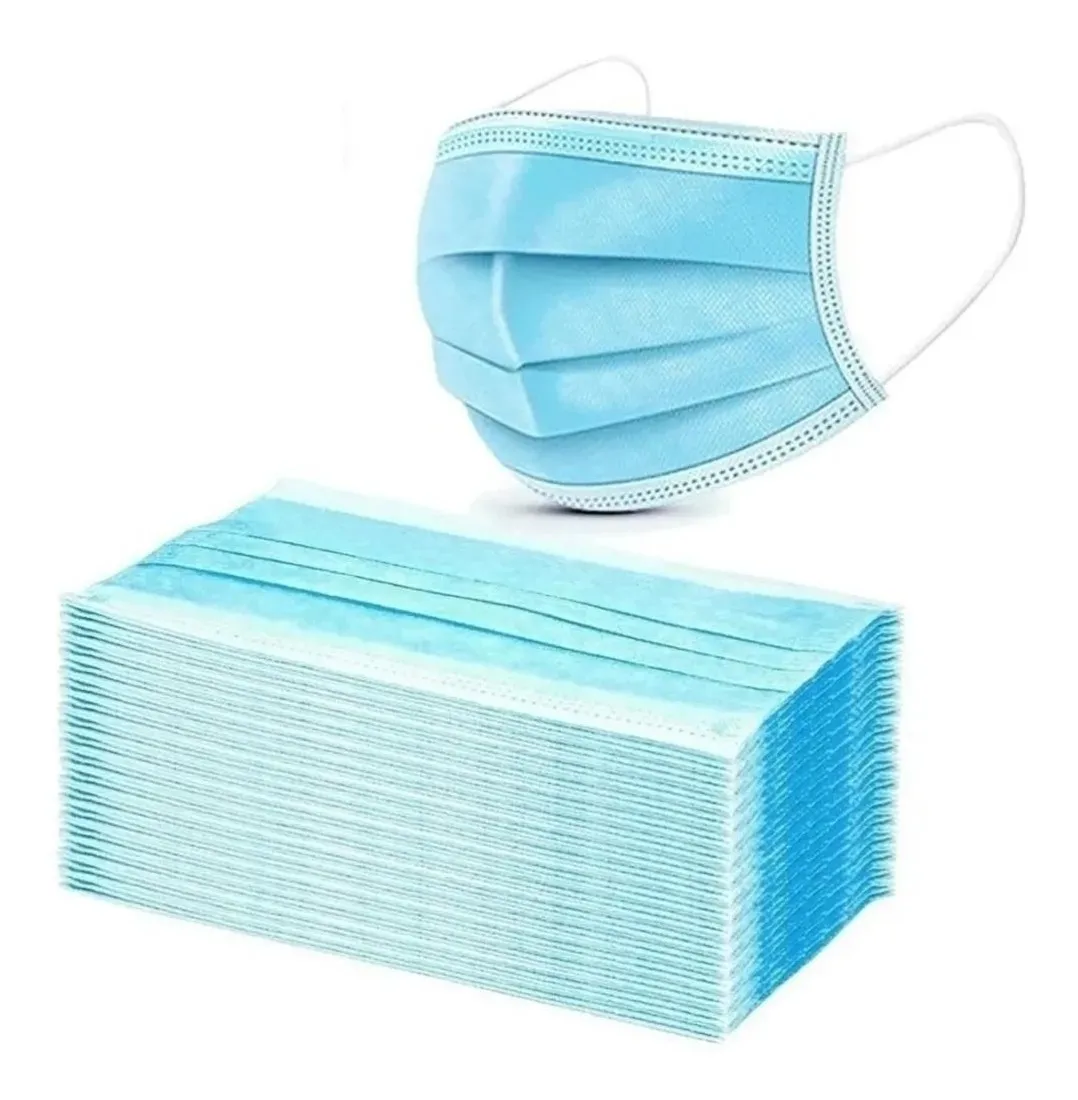 Objeto necesario
Mascarillas faciales
Sirven para prevenir el contagion del coronavirus
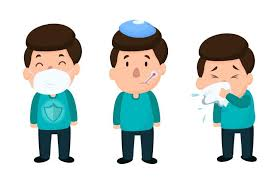 Utilidad del objeto
Es cuando los objetos cumplen con satisfacer  las necesidades para la cual fueron creadas  
Las personas que usan el objeto se llaman usuarios
Usuario
Son las personas que usan el objeto o un servicio
mascarillas personalizadas y realizadas con varias capas de telas con filtro de protección
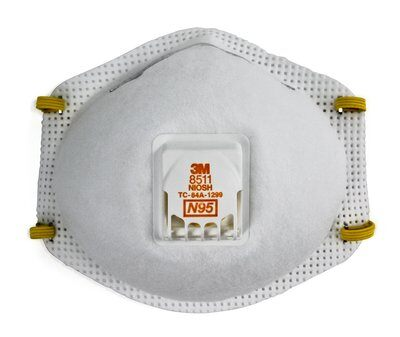 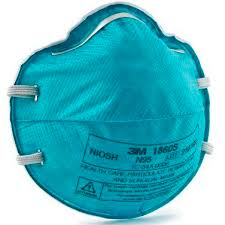 Línea de producto
Son productos que cumplen la misma función pero tienen diferentes diseños